Карта Спасателя
gazprombank.ru
Зарплатная карта с программой лояльности на выбор
Лояльность 1. «Понятный кешбэк»
1,5% при общей сумме покупок от 5 тыс. ₽
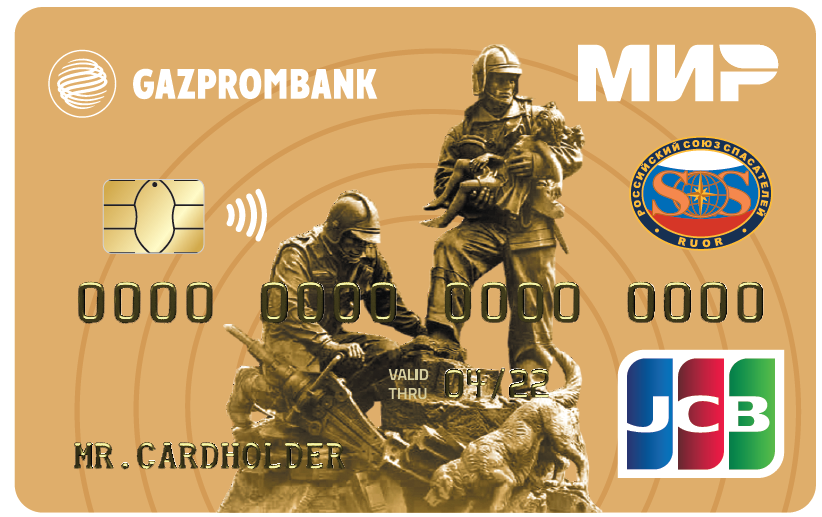 Лояльность 2. «Умный кешбэк»
10% в категории повышенного кешбэка1, при общей сумме покупок от 75 тыс. ₽
3% в категории повышенного кешбэка1, при общей сумме покупок от 5 тыс. ₽ до 30 тыс. ₽
5% в категории повышенного кешбэка1, при общей сумме покупок от 30 тыс. ₽ до 75 тыс. ₽
1% в категории стандартного кешбэка2, при общей сумме покупок от 5 тыс. ₽
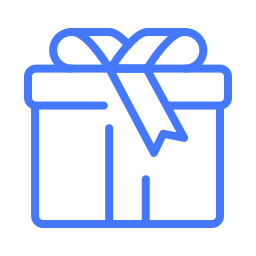 Лояльность 3. «Газпромбанк – Travel»3
Возможность изменения Программы лояльности 1 раз в месяц

Минимальная сумма покупок4 в ТСП для начисления кешбэка/миль — 5 тыс. ₽ в месяц

Максимальный размер кешбэка — 3 тыс. ₽ в месяц

Максимальный размер миль — 3 тыс. миль в месяц
4 мили за каждые 100 ₽ при покупках от 75 тыс. ₽
1 миля за каждые 100 ₽ при покупках от 5 тыс. ₽ до 30 тыс. ₽
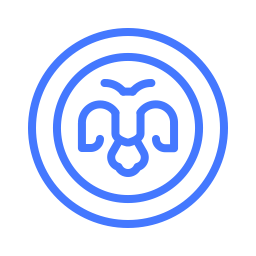 2 мили за каждые 100 ₽ при покупках от 30 тыс. ₽ до 75 тыс. ₽
До 10 миль за каждые 100 ₽ при покупках на портале gpbtravel.ru
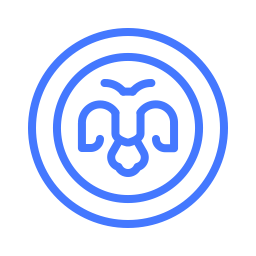 Лояльность 4. «Аэрофлот Бонус»
2,5 мили за каждые 100 ₽ при покупках от 5 тыс. ₽ с сервисом «ГПБ Плюс»
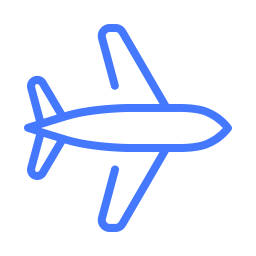 1,5 мили за каждые 100 ₽ при покупках от 5 тыс. ₽ без сервиса «ГПБ Плюс»
1Категория повышенного кешбэка – определяется Банком ежемесячно индивидуально для каждого Клиента. Категория повышенного кешбэка – одна из 9 доступных категорий, в которой за Отчетный период была максимальная Сумма Покупок. 2 Стандартный кешбэк начисляется при среднемесячном остатке не менее 30 тыс. ₽ на всех счетах клиента в отчетном периоде, открытых на имя клиента в филиале Банка ГПБ (АО), в котором оформлен Пакет услуг. Если доля покупок в категории повышенного кешбэка превышает 20% от общей суммы покупок в месяц, на сумму, превышающую данное значение, начисляется кешбэк 1%.3 При среднемесячном остатке на всех счетах клиента, открытых на имя клиента в филиале Банка ГПБ (АО), в котором оформлен Пакет услуг, менее 30 тыс. ₽ начисляется не более 1 мили за каждые 100 ₽ покупок. 
4 Категории ТСП с указанием МСС-кодов, операции в которых включаются в расчет Суммы покупок указаны в  ПЛ Банка ГПБ (АО) по начислению кешбэк и ПЛ «Газпромбанк-Travel», «Аэрофлот Бонус». Сумма каждой покупки более 100 ₽ округляется до сотен в меньшую сторону. Начисление кешбэка/миль производится на округленную сумму. Возможно изменение программы лояльности по заявлению клиента. Клиент может менять опцию лояльности 1 раз в месяц. Переход с месяца, следующего за месяцем подачи заявления. Условия начисления вознаграждения по каждой ПЛ от Банка указаны в  ПЛ Банка ГПБ (АО) по начислению кешбэк и ПЛ «Газпромбанк-Travel», ПЛ «Аэрофлот Бонус».
2
Социальный проект Карта Спасателя
Много выгоды и удобств
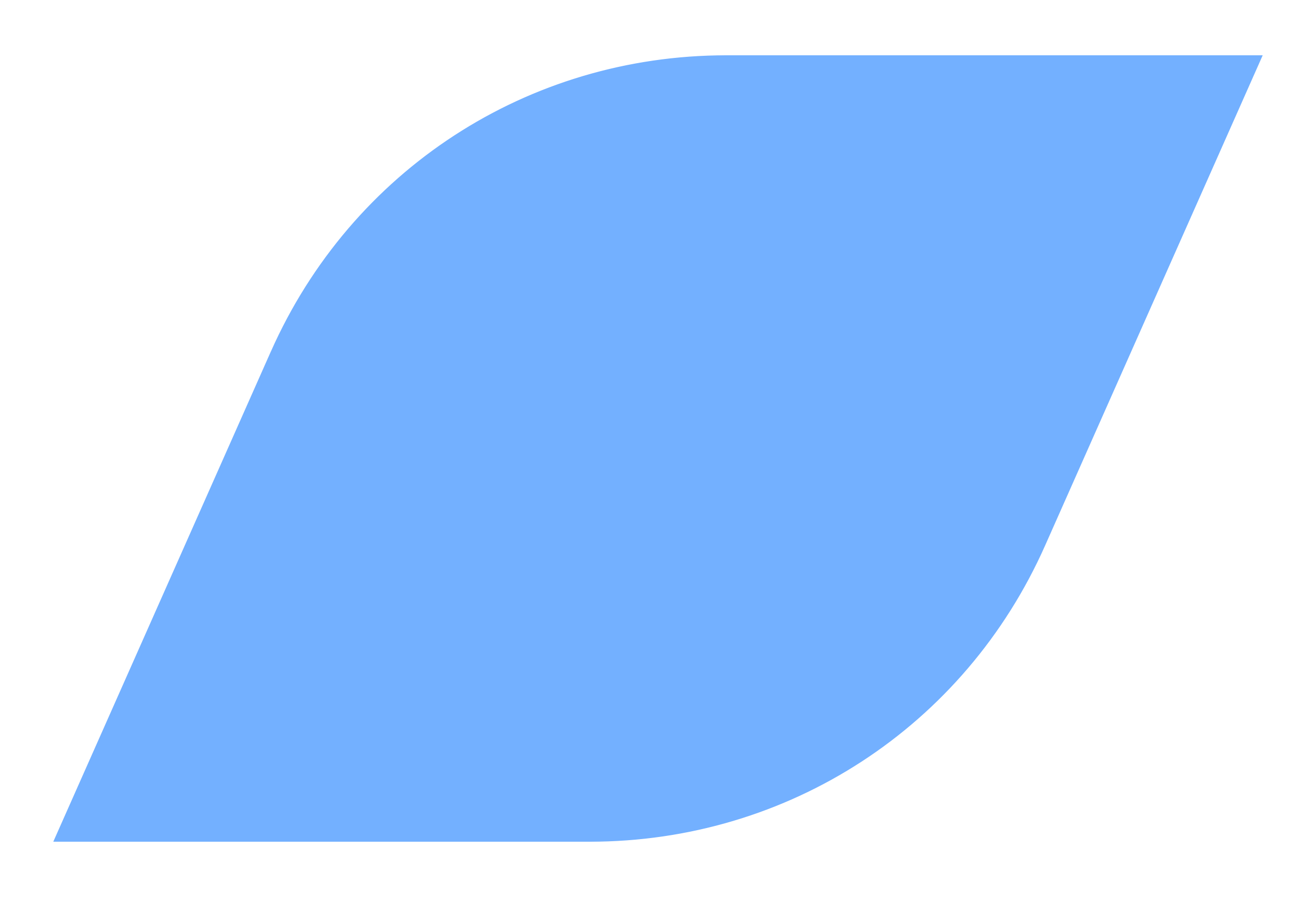 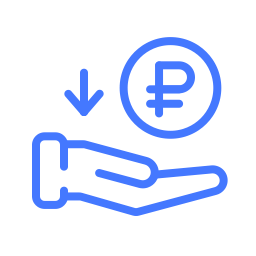 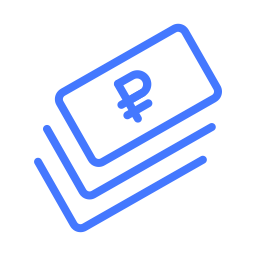 Снятие наличных без комиссии в сторонних  банкоматах до 500 тыс. ₽ в месяц

Переводы по реквизитамв мобильном приложении и интернет-банке без комиссии

Оплата ЖКУ без комиссии

Пополнение ЗП карты Банка ГПБ (АО) с карт других банков без комиссии3

Пополнение карты другого банка с ЗП карты Банка ГПБ (АО) через приложение стороннего Банка (стягивание) без комиссии
Скидка до 2% по кредиту и до 1,5% по рефинансированию кредита

Скидка до 4% по кредиту на покупку авто

Надбавка 0,2% по вкладам в рублях «Копить» и «Управлять» и 0,3% по Накопительному счету

Программа лояльности платежной системы «Мир»

Бесплатное предоставление 4-х дополнительных карт

Бесплатное предоставлениеуслуги «Мобильное информирование»1
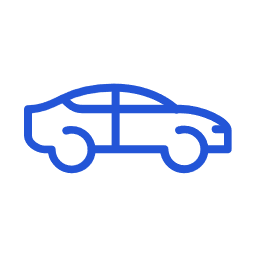 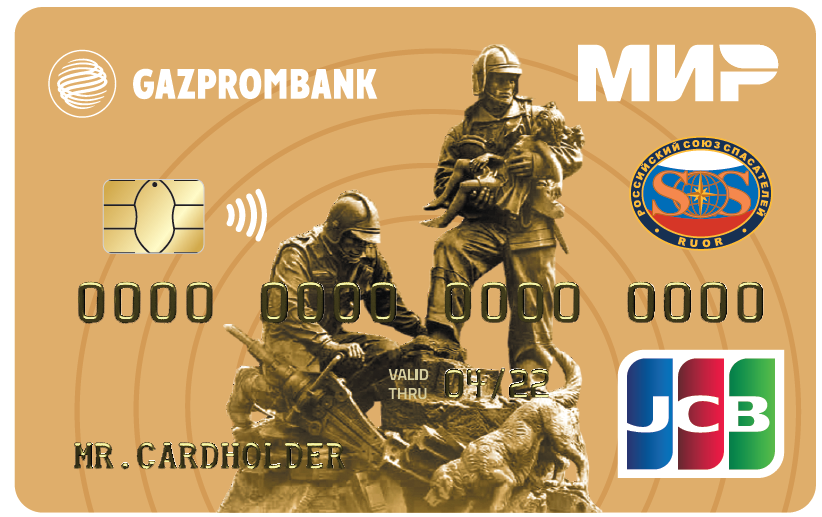 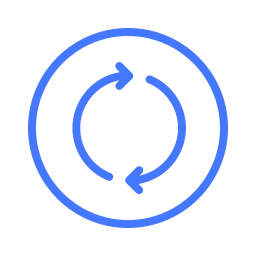 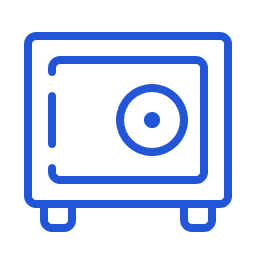 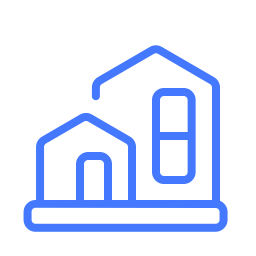 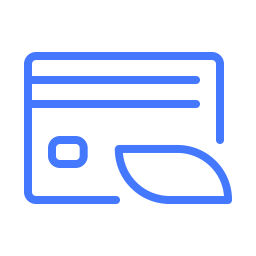 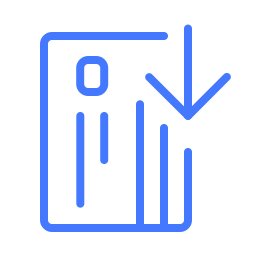 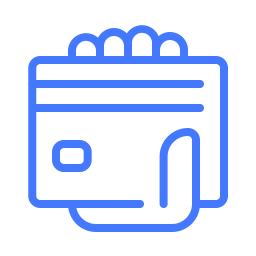 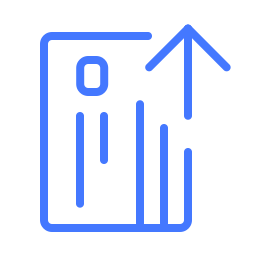 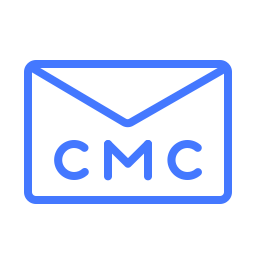 1Бесплатное предоставление услуги «Мобильное информирование». Если пуш не доставлен, Банк направляет смс.
2При зачислении на счет карты суммы потребительского кредита/автокредита по кредитному договору, заключенному с Газпромбанком, лимит по счету карты увеличивается на сумму кредита на срок 30 к/ д, не учитывая день зачисления кредита.
3Без учета комиссии стороннего Банка.
3
Программа лояльности платежной системы «Мир»
Возвращайте деньги за свои покупки по карте «Мир»
100+выгодных предложений каждый месяц
20% максимальный кешбэк
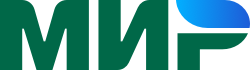 25+регионов
200 магазинов-партнеров
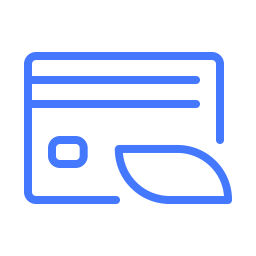 Регистрируйтесь и привязывайте вашу карту «Мир»
к программе лояльности

Совершайте покупки у партнеров Программы

Получайте кешбэк
деньгами прямо на карту
Для присоединения к Программе лояльности необходимо:
получить карту Банка платежной системы «Мир» или являться держателем карты «Мир»
зарегистрироваться на сайте privetmir.ru 
проверить корректность своих данных и данных карты в Личном кабинете
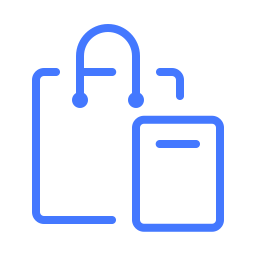 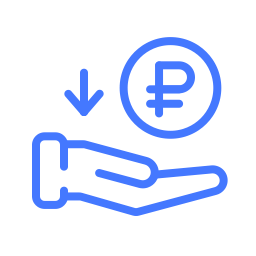 4
Кешбэк от партнеров до 50%
начисляется дополнительно к кешбэку от Банка
Примеры спецпредложений
Категории спецпредложений
Кешбэк 50%
Кешбэк 40%
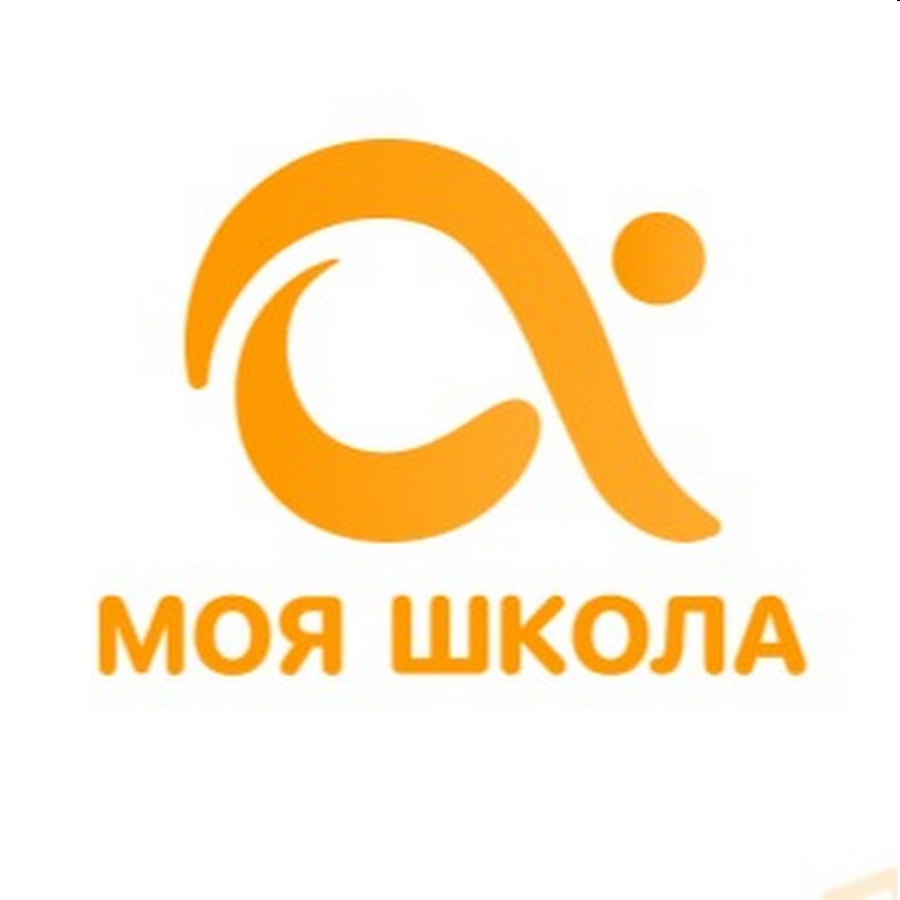 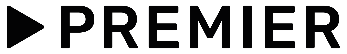 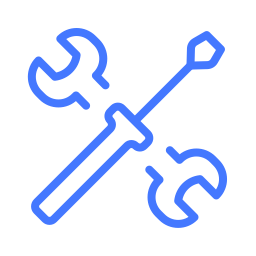 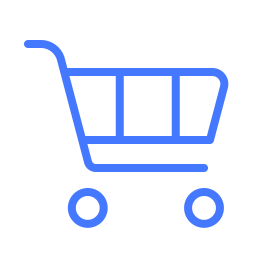 На все покупки на сайте
На все покупки
Услуги и сервис
Еда, супермаркеты
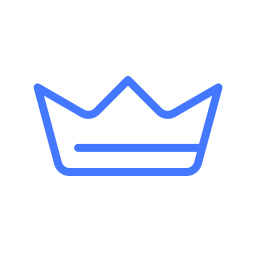 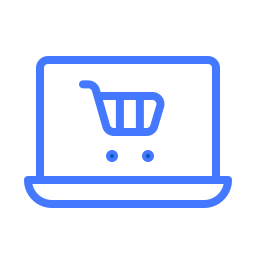 Красота 
и парфюмерия
Интернет-магазины
Кешбэк до 12%
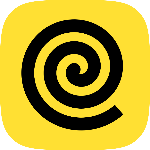 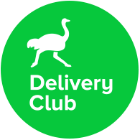 Кешбэк 10%
На первый заказ продуктов от 700 ₽
На первую покупку
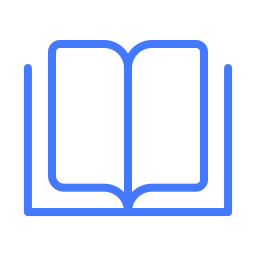 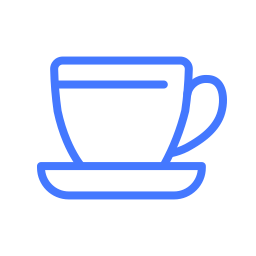 Кафе и рестораны
Обучение
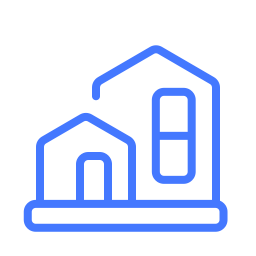 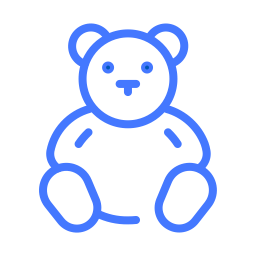 Детские товары
Дом и ремонт
Как воспользоваться спецпредложением
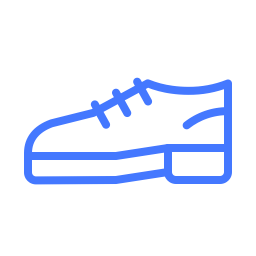 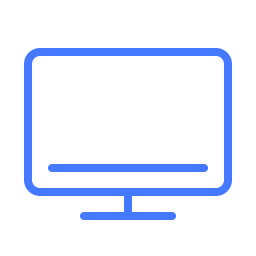 Одежда и обувь
Электроника
1
2
3
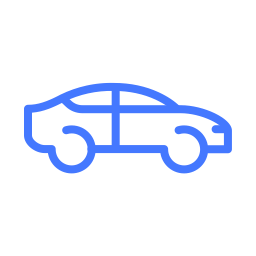 Цветы и подарки
Авто
Зайти в личный кабинет
Выбрать предложение
Расплатитесь картой Газпромбанка
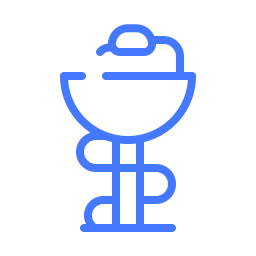 Развлечения и хобби
Аптеки, медицина
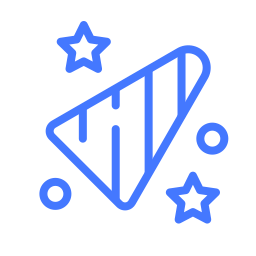 Раздел «кешбэк от партнеров» в мобильном приложении Банка
Программа лояльности (акции и специальные предложения от торгово-сервисных предприятий) предоставлена ООО «Свиткард» ИНН 7709459157, ОГРН 1157746485192. Адрес: 105064, г. Москва, пер Нижний Сусальный д.5, стр.4, пом.1, комн.24 Банк ГПБ (АО) не является организатором акций и не несет ответственности за выполнение организаторами акции условий проведения акции. Для начисления кешбэка покупка должна быть оплачена картой Банка ГПБ (АО) и совершена в период проведения акции. Выплата кешбэка осуществляется в течение 90 дней с момента совершения покупки посредством зачисления денежных средств на счет участника акции. В акции не принимают участия расчетные корпоративные карты, расчетные карты Федерального казначейства и предоплаченные виртуальные карты.
5
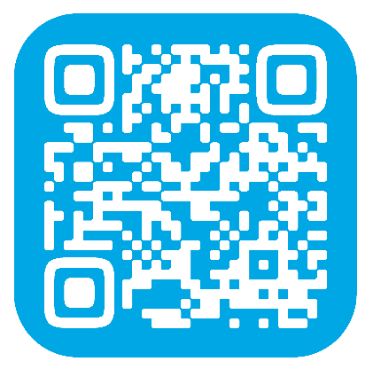 Подписка Огонь
Цена базовой подписки 199  ₽ в мес. и основные пакеты по 99  ₽ в мес.
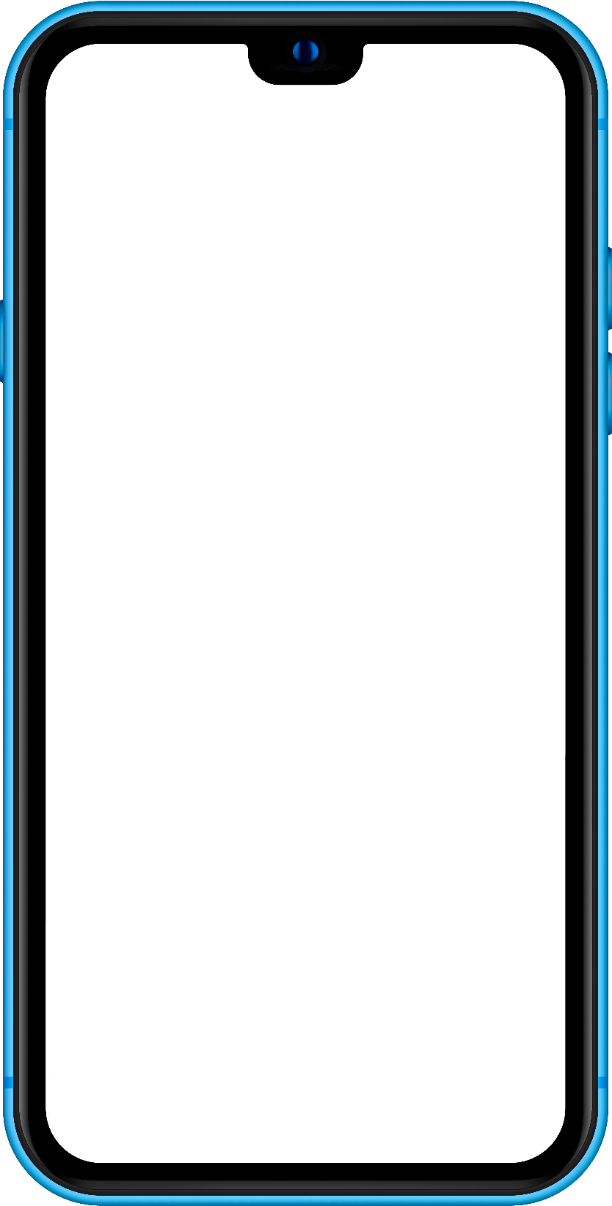 Базовая подписка за 199 руб. в месяц
Дополнительные пакеты на выбор клиента
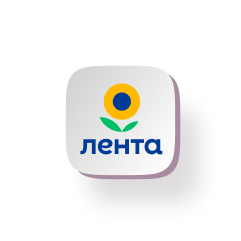 15% ежемесячно на 3 заказа онлайн
13% ежемесячно на 5 заказов в офлайн
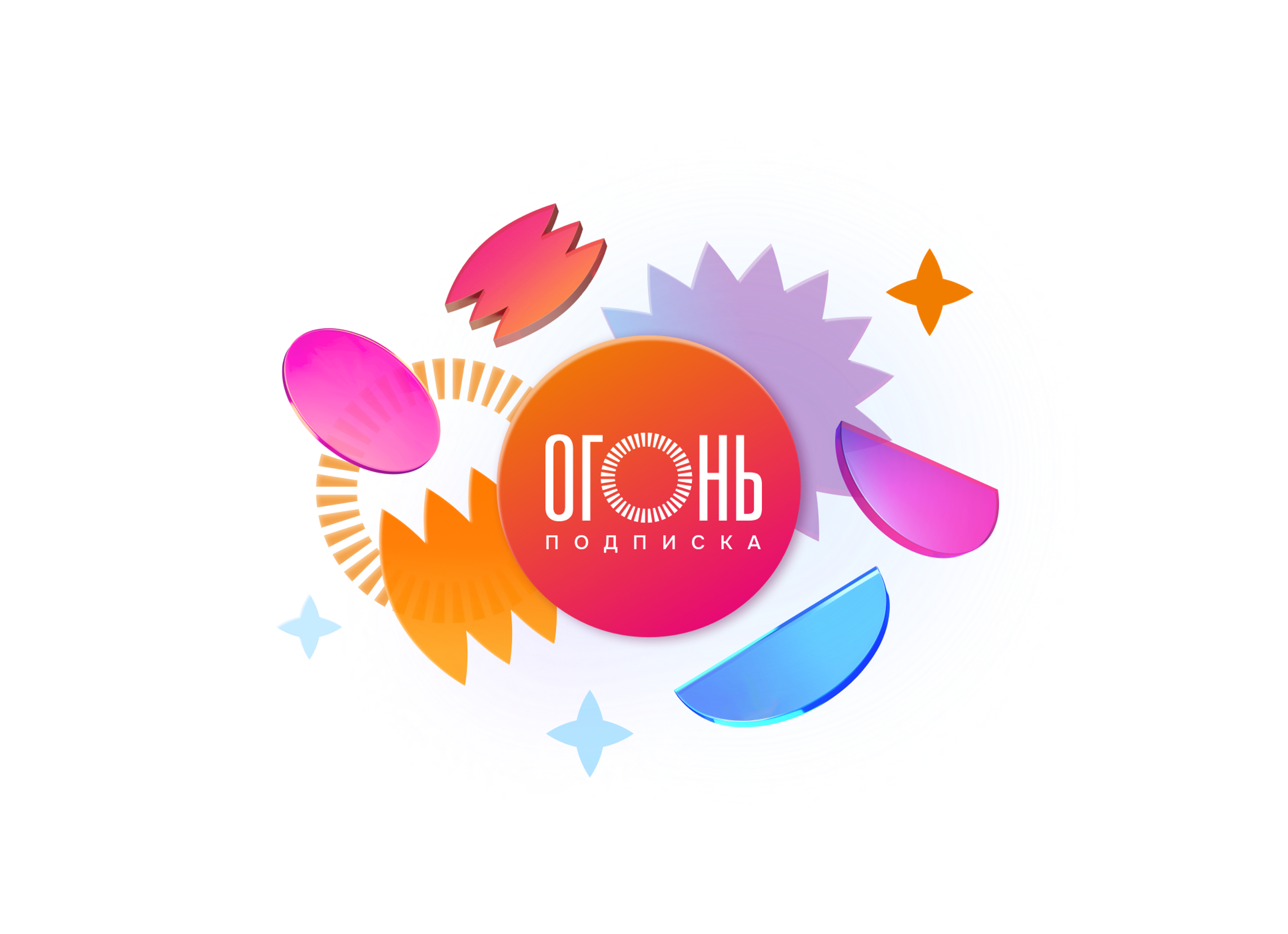 +99 руб.
Авто
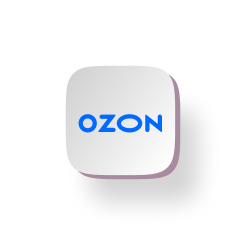 +99 руб.
Финансы
ОЗОН премиум: доставка курьером от 499 руб.
Возврат товара 60 дней
+99 руб.
Путешествия
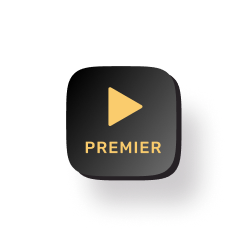 +169 руб.
Музыка и не только
Без ограничений доступ к фильмам, сериалам и ТВ программам
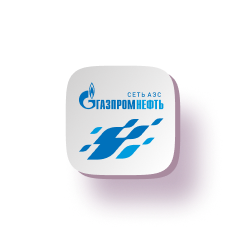 +99 руб.
Для дома и дачи
1,5 бонуса за литр топлива и 25% кешбэк за кофе (золотой статус)
+99 руб.
Красота и здоровье
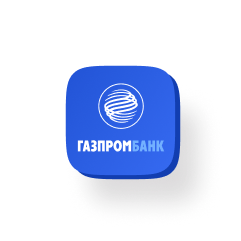 +99 руб.
Развлечения
Бесплатный сервис ГПБ+
До 5000 р. кешбэк по карте, переводы до 150 тысяч по СБП, бесплатный стикер на телефон для бесконтактной оплаты
+99 руб.
Карьера и образование
Подробней с условиями и пакетными предложениями можно ознакомиться на сайте ogon.ru
6
Выгодные условия по вкладам и накопительным счетам в рублях
Накопительный счет
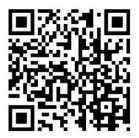 Вклад «Копить»
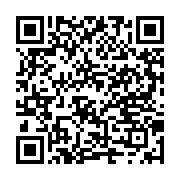 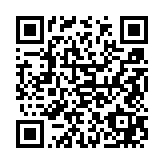 до 10%
до 9,5%*
+0,2 % надбавка для ЗП клиентов
+0,3 % надбавка для ЗП клиентов
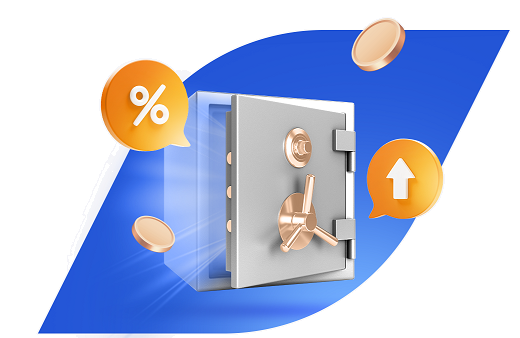 (при открытии через ДБО)
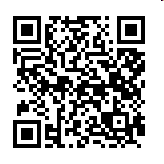 Накопительный счет «Ежедневный процент»
Вклад «Управлять»
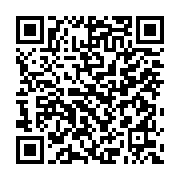 до 5,5%
до 8%
+0,2% надбавка
 для ЗП клиентов
*С учетом капитализации.
Возможность открытия через интернет-банк и мобильное приложении с надбавкой 0,2%. Значение ставки зависит от срока вклада. Подробнее на сайте gazprombank.ru
7
Для зарплатных клиентов кредит наличными и ипотека дешевле
Кредитная «180 дней»
Автокредит
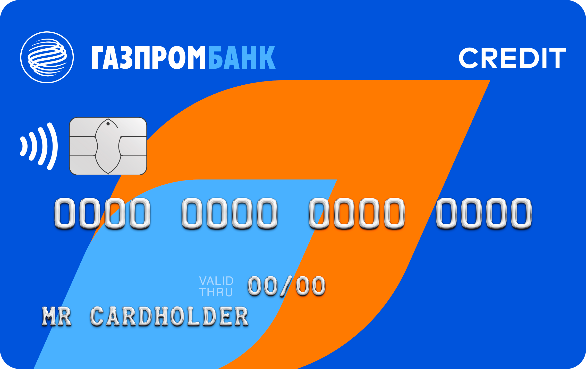 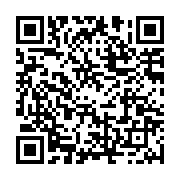 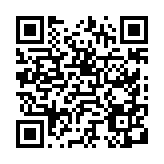 от 2,4%
До -4 п.п скидка для ЗП клиентов
Льготный периоддо 180 дней
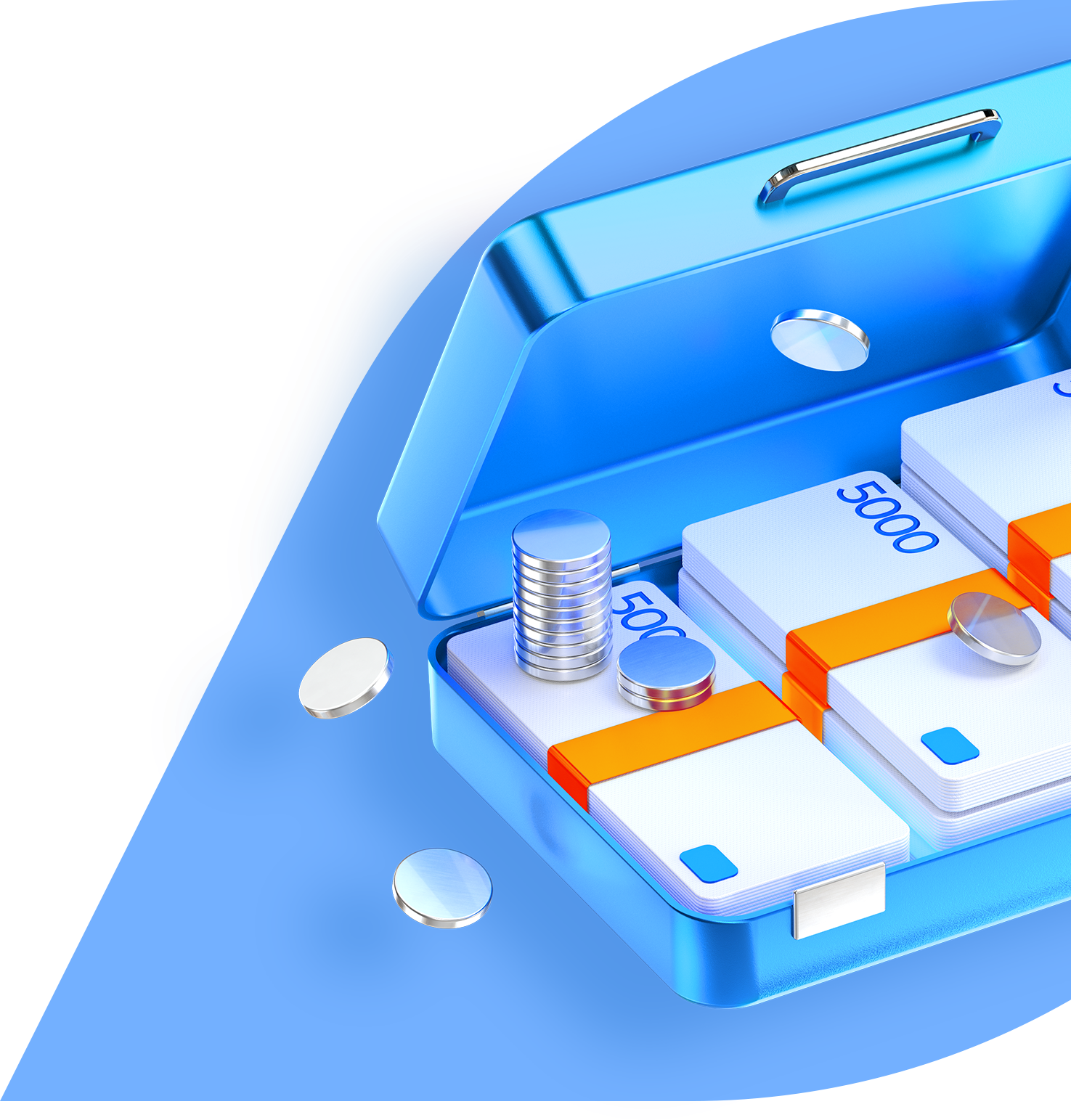 Льготный период 180 дней действует на безналичные операции по карте и не зависит от суммы трат по карте
(при открытии через ДБО)
Ипотека на новостройку
Кредит 
наличными
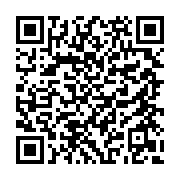 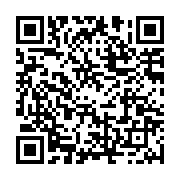 от 11,6%
До -0,5 п.п. скидка для ЗП клиентов
от 4%
До -2 п.п. скидка для ЗП клиентов
8
UnionPay
Международная платежная система
0 рублей
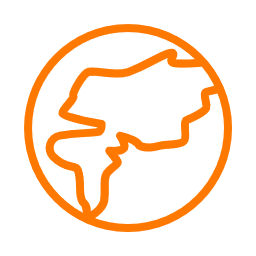 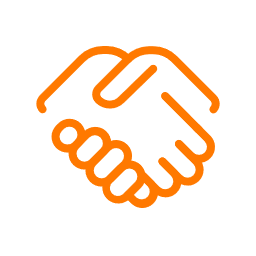 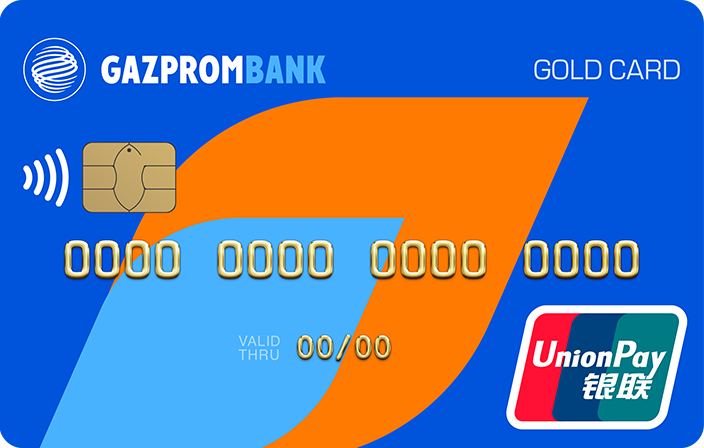 Пополнение карты другого банка с ЗП карты Банка ГПБ (АО) через приложение стороннего Банка (стягивание) до 150 тыс. руб. в сутки без комиссии3
Снятие наличных бесплатно до 400 тыс. руб. в сутки в Газпромбанке и банках-партнерах4
Бесплатные переводы по номеру телефона через Систему быстрых платежей до 100 тыс. ₽ в месяц1
Пополнение ЗП карты Банка ГПБ (АО) с карт других банков без комиссии2
2500
180
Компаний-партнёровпо всему миру
Стран мира принимают карты UnionPay
Как получить?
Оплата в интернете на российских сайтах Безналичная оплата в магазинах с Huawei Pay5
Еще больше выгоды:
Для выпуска дополнительной зарплатной карты Union Pay на физическом носителе обратитесь к вашему менеджеру или оформите заявку в офисе банка. 
Стоимость выпуска карты — 5 000 ₽
Получайте кешбэку партнеров дополнительно к программе лояльности банка
Кешбэк от платежной системы UnionPay
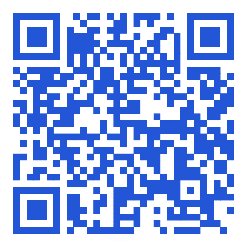 Подробнее на сайтеgazprombank.ru
1Свыше 100 тыс. ₽ — комиссия от суммы перевода 0,5% (макс. 1500 ₽).
2Без учета комиссии стороннего Банка.
3На сумму свыше 150 000,01 руб. в сутки — 2% (минимум 30 руб.)
4При зачислении на счет карты суммы потребительского кредита/автокредита по кредитному договору, заключенному с Газпромбанком, лимит по счету карты увеличивается на сумму кредита на срок 30 к/ д, не учитывая день зачисления кредита.
5Huawei Pay — простой и безопасный способ выполнения платежей на устройствах HUAWEI и HONOR. Добавьте ваши банковские карты в Huawei Pay, чтобы выполнять платежи одним касанием
9
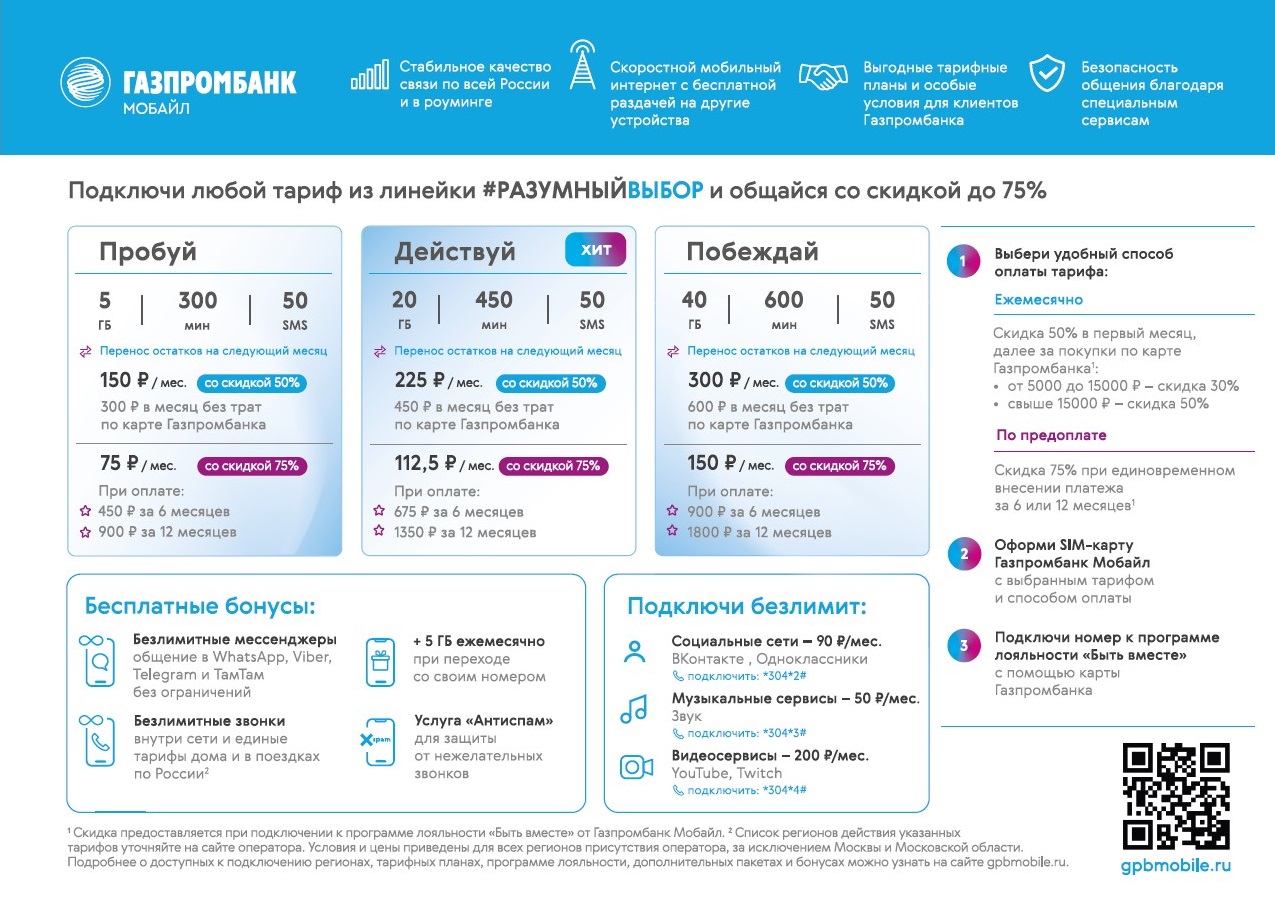 Гудилина Инесса Валериевна
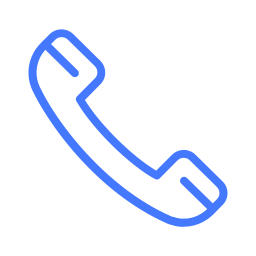 +7 (925) 517-78-36
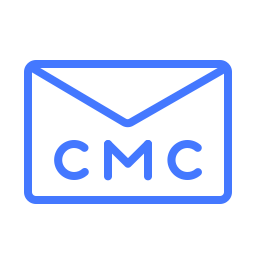 Inessa.Gudilina@gazprombank.ru
Телефон единой справочной службы Банка:
8 800 100 07 01
с мобильного 400
(для абонентов МТС, Билайн, МегаФон, Теле2, Мотив, Летай, Тинькофф Мобайл)
gazprombank.ru
Банк ГПБ (АО). Генеральная лицензия Банка России № 354.